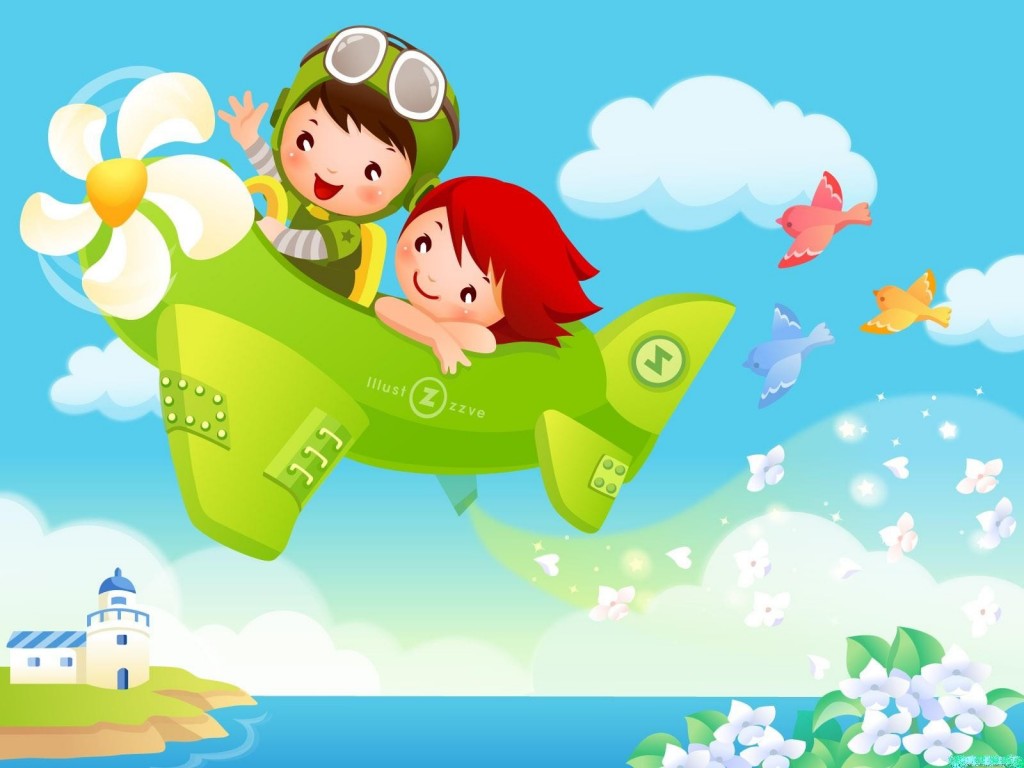 Развивающая игра
 "Четвертый лишний"
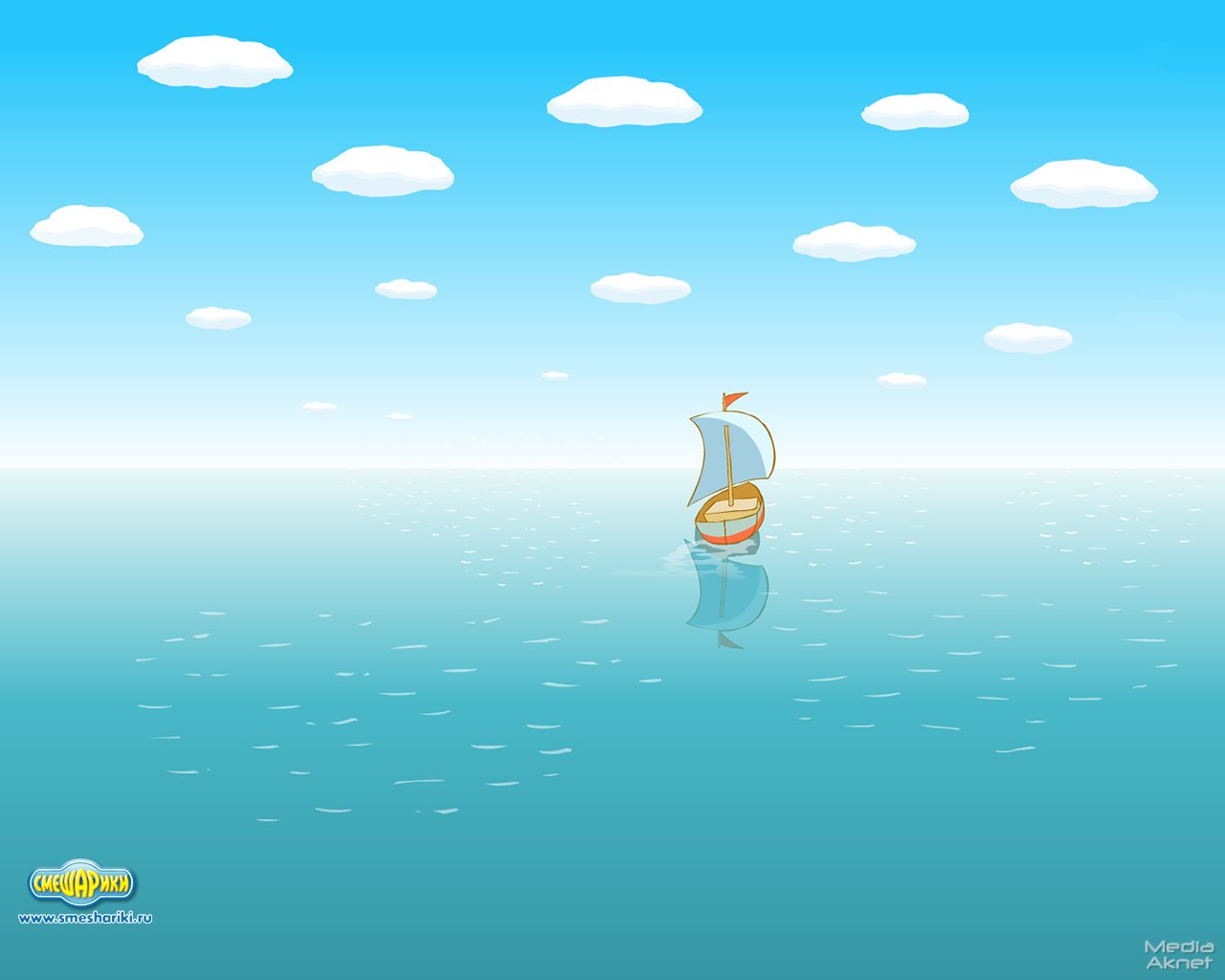 Цель: развитие мышления, внимания.


Ход игры: Показать ребенку карточку и сказать: "Посмотри здесь нарисованы 4 картинки, 3 из них подходят друг другу, их можно назвать одним словом, а 4ая лишняя. Какая? Почему ты так думаешь?
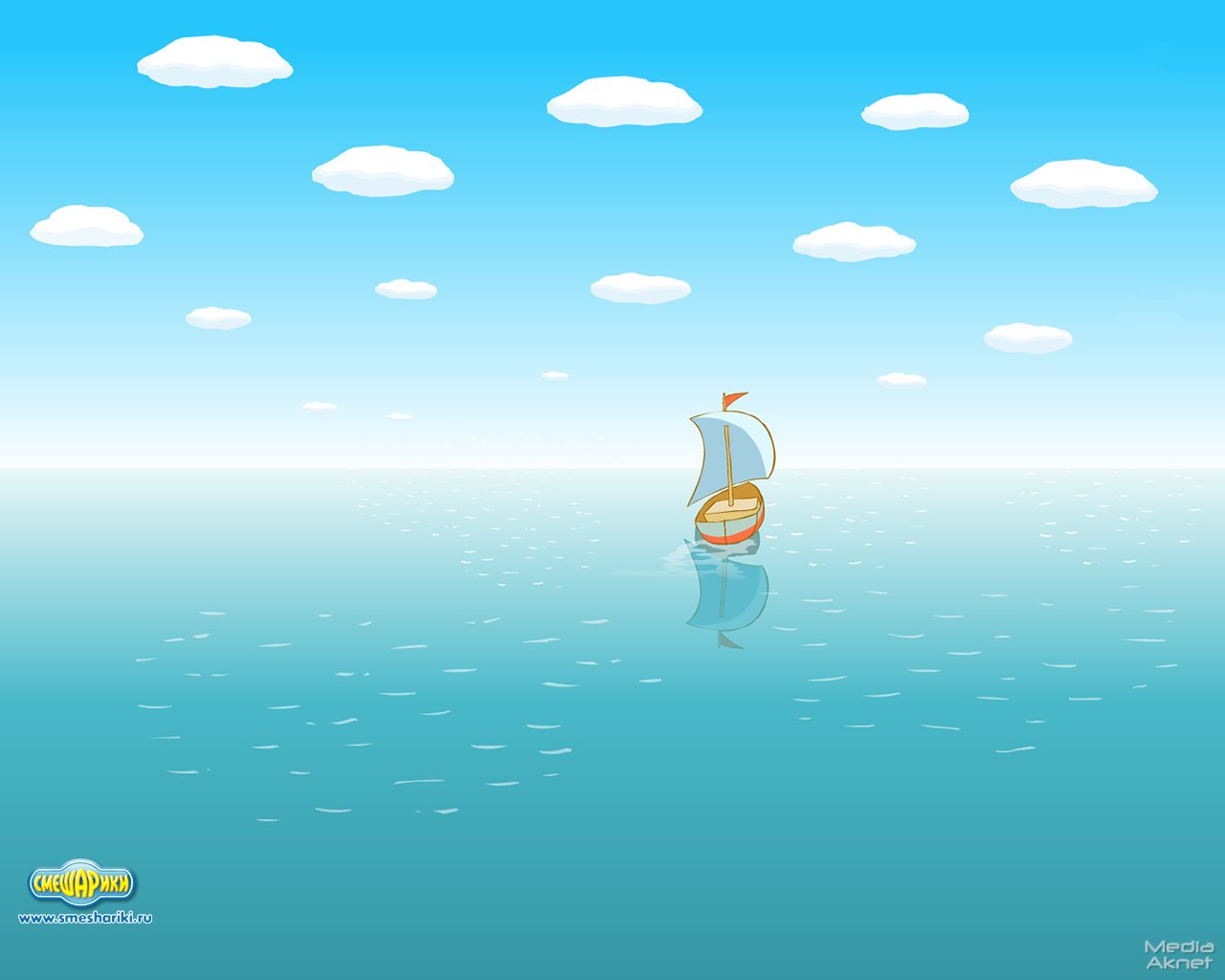 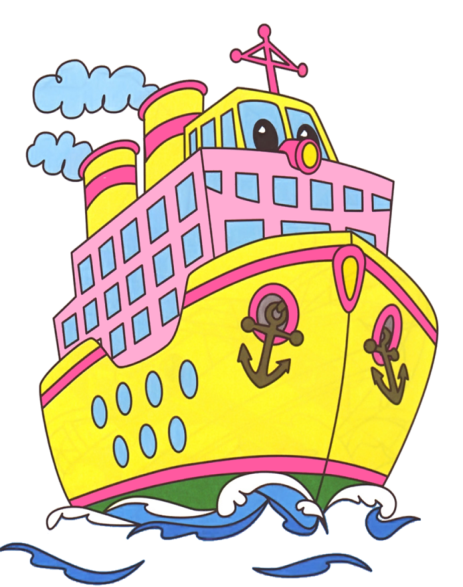 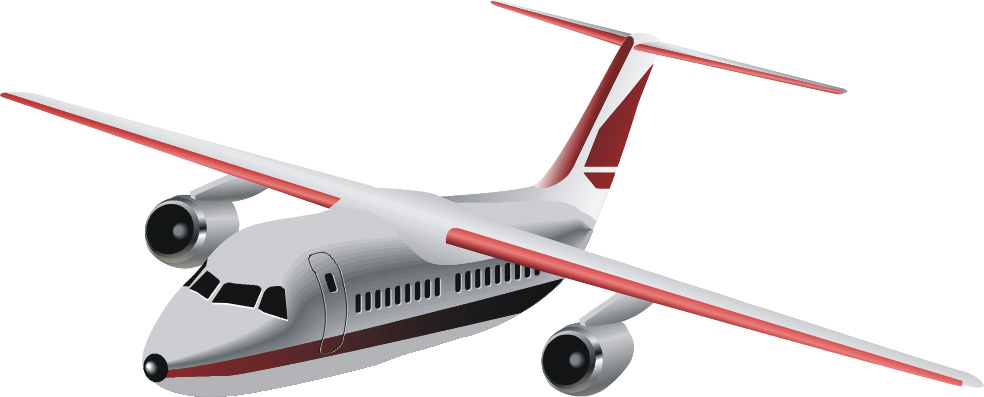 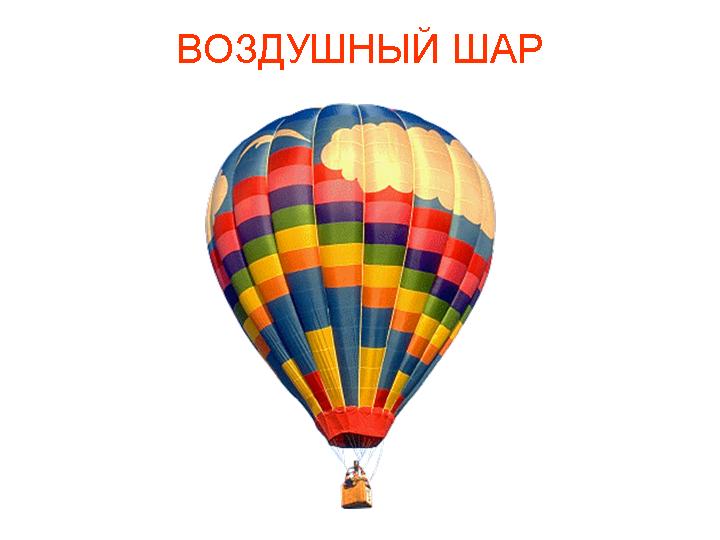 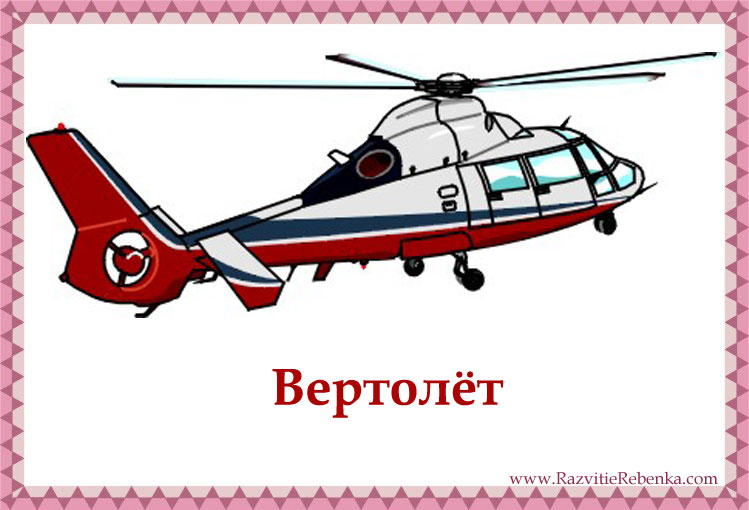 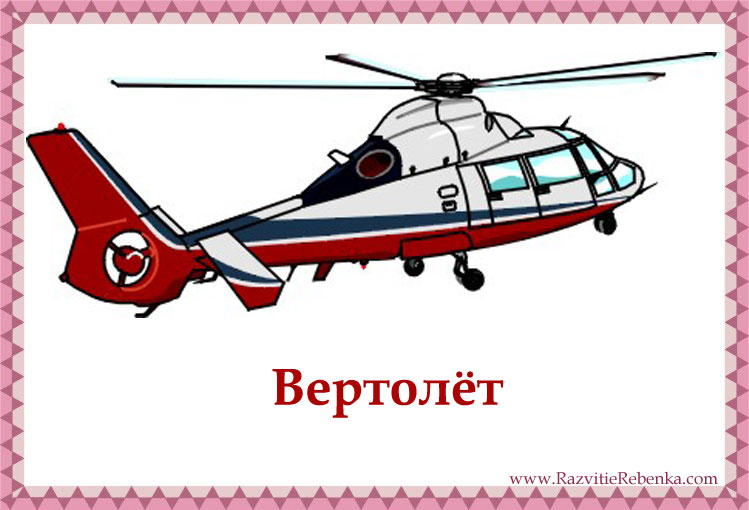 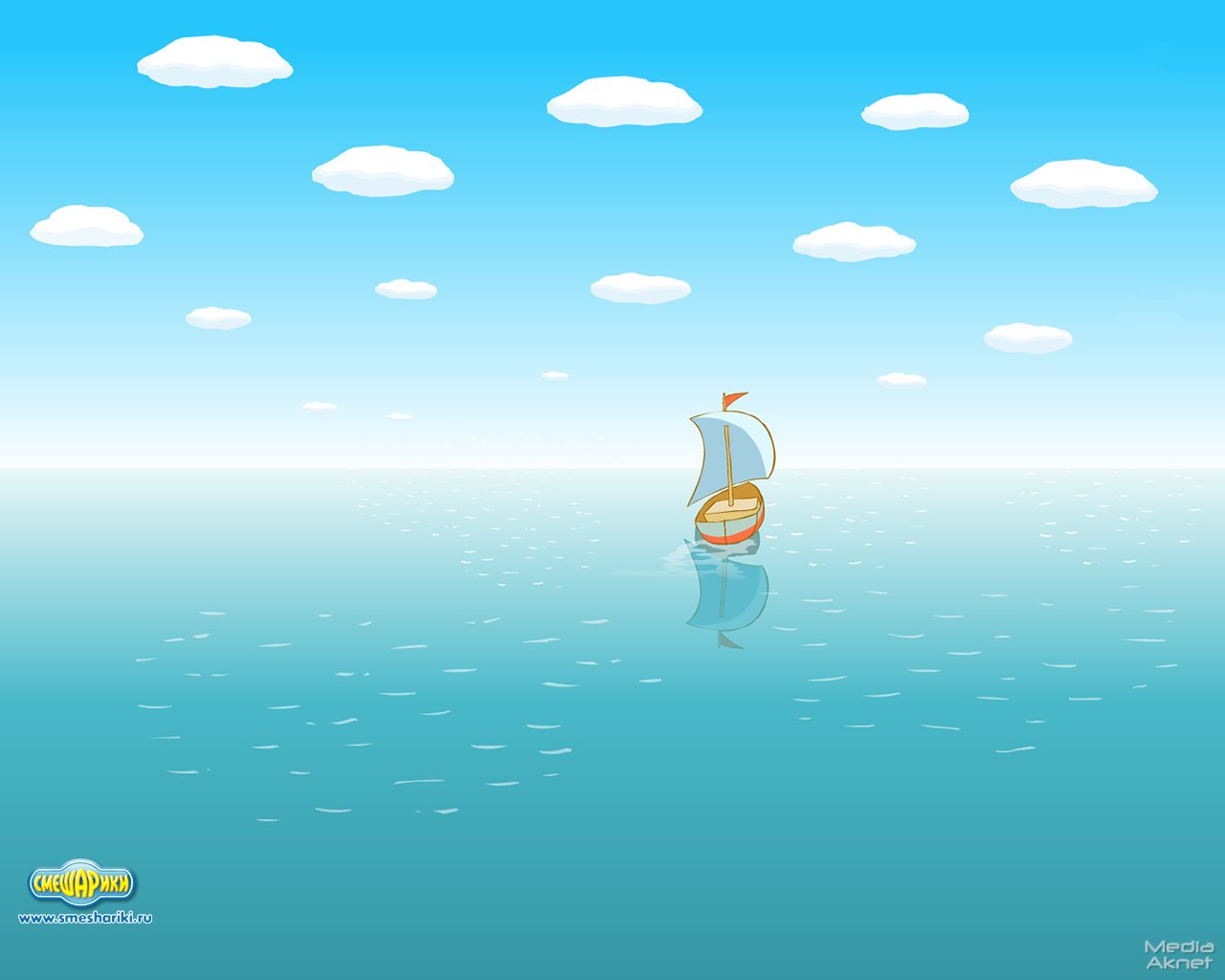 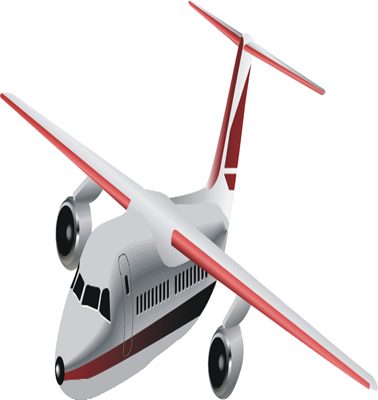 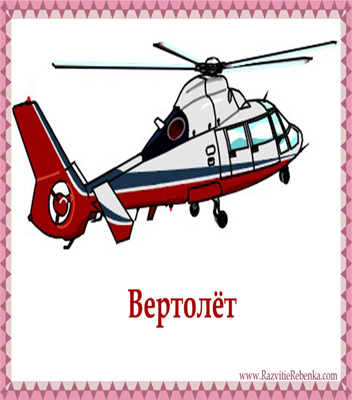 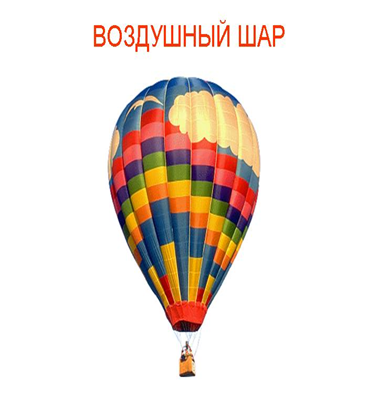 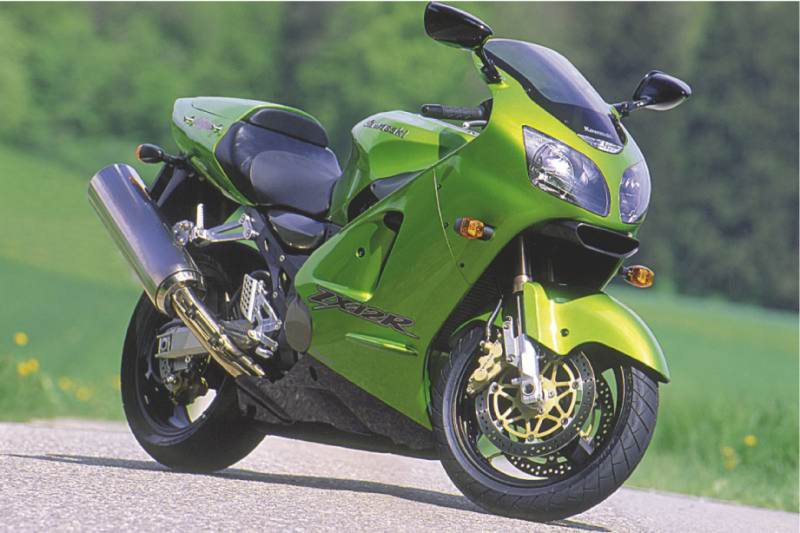 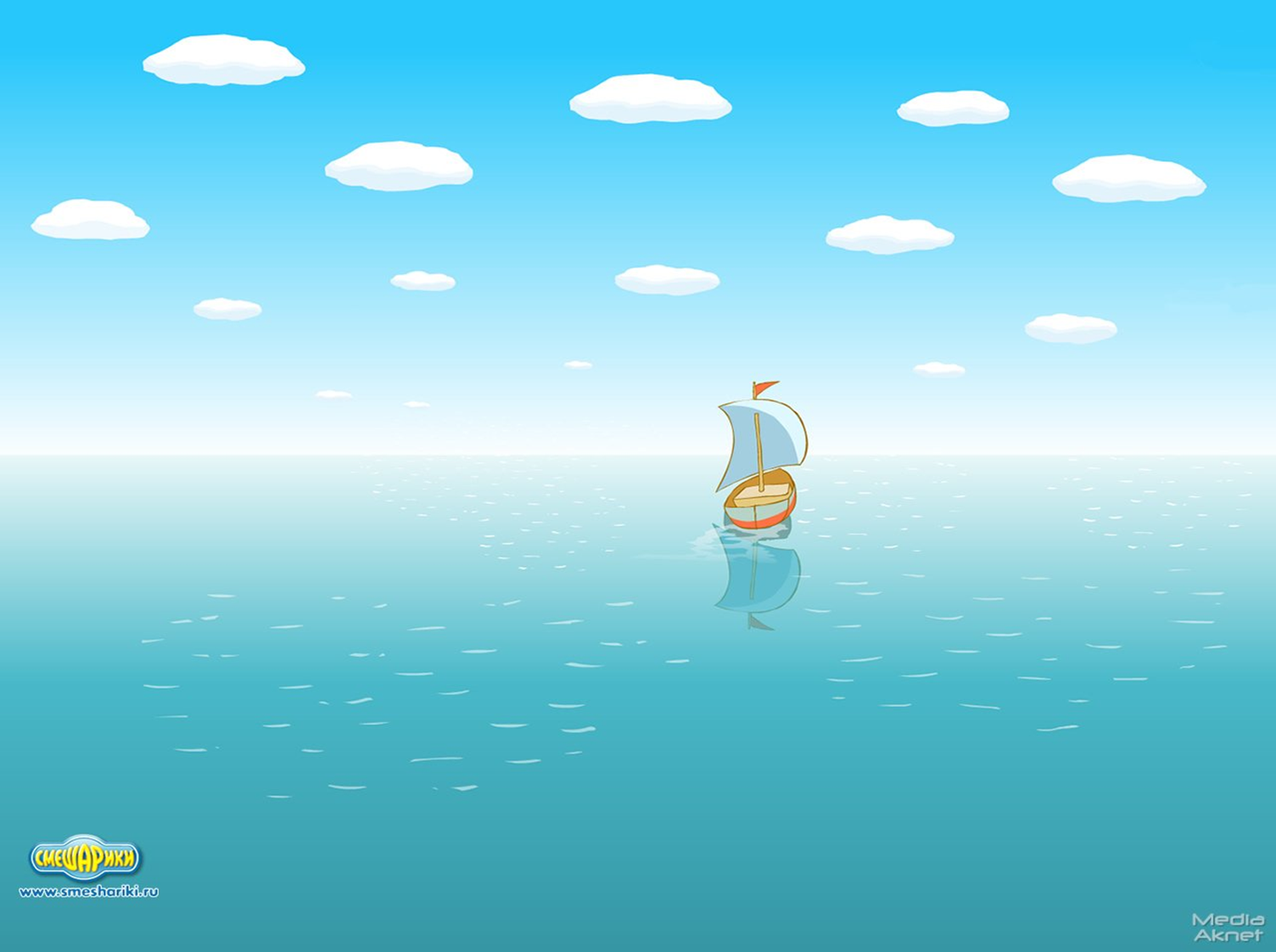 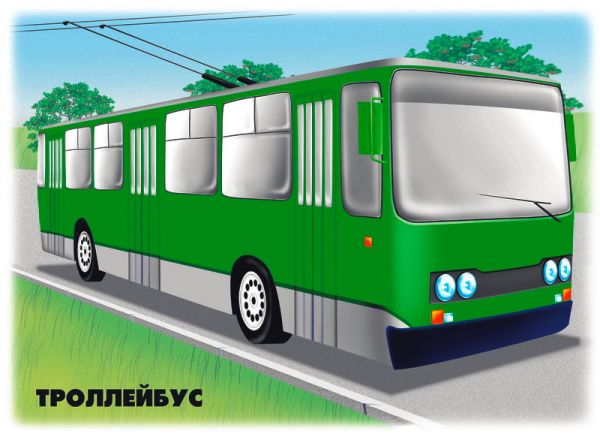 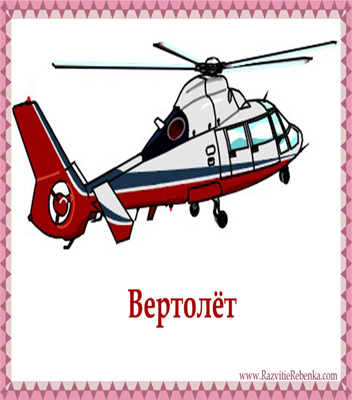 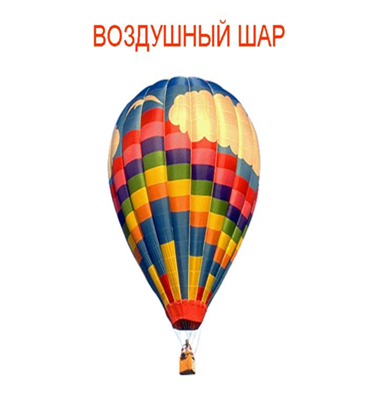 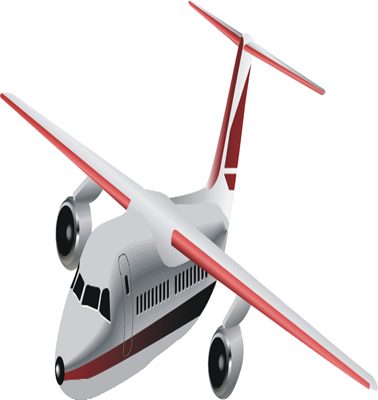 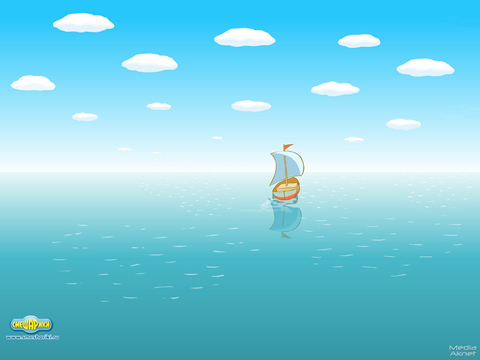 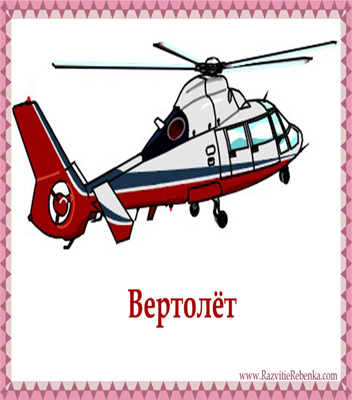 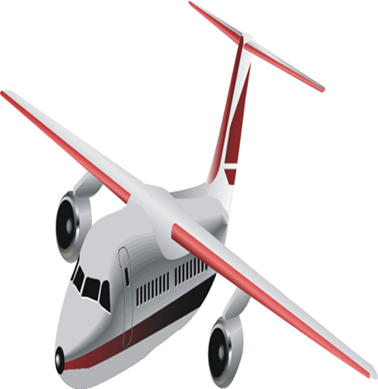 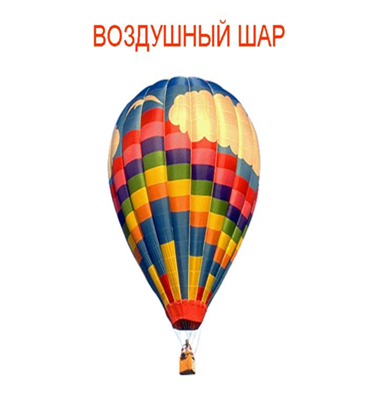 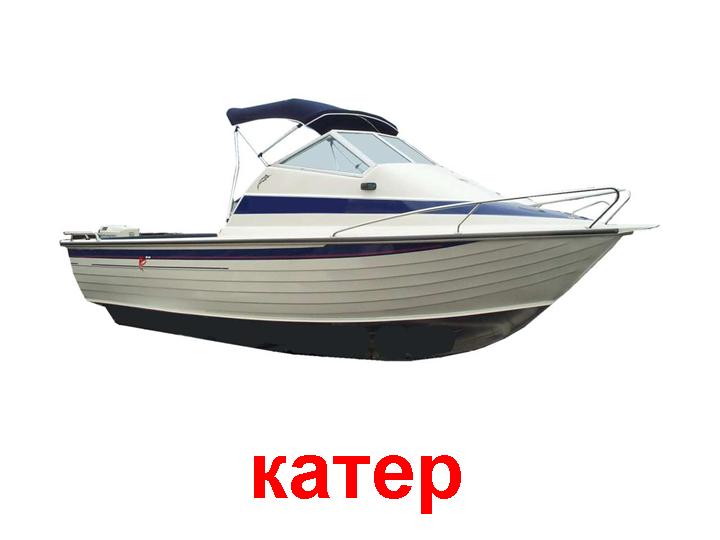